MODENSCHAU
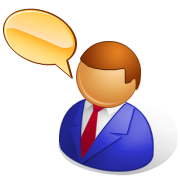 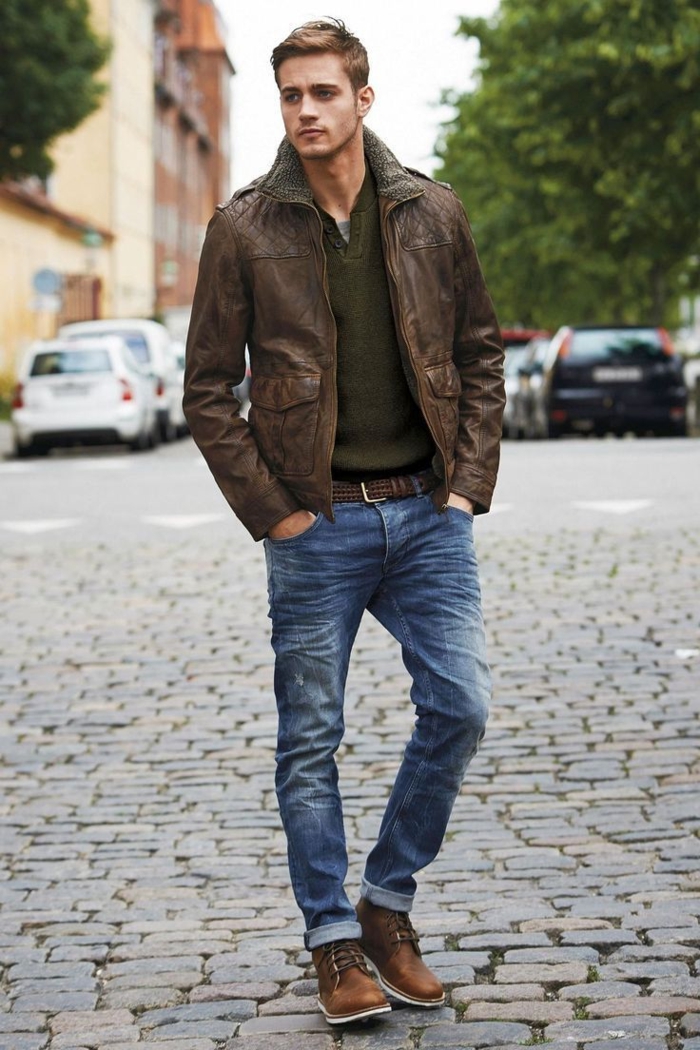 Der Pullover
Die Jacke
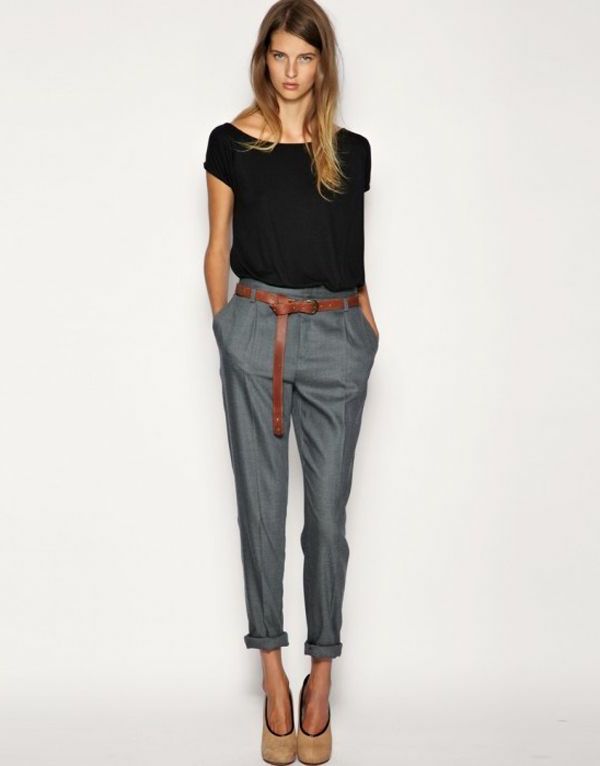 Das T-Shirt
Die Schuhe
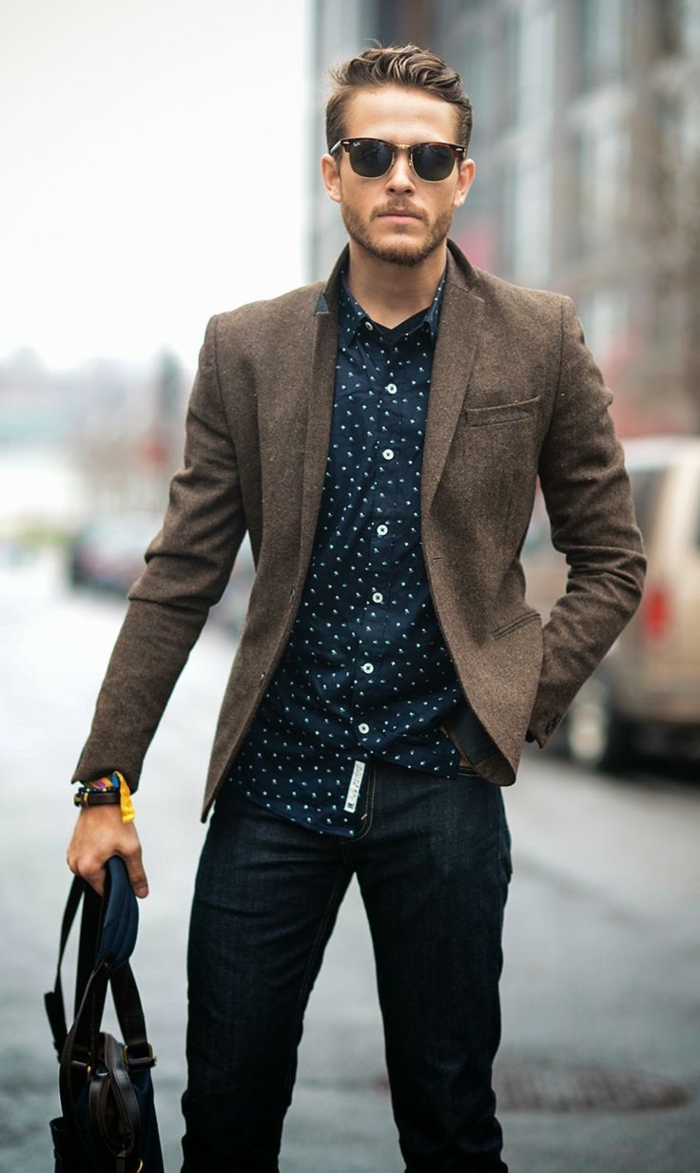 Das Hemd
Die Jeans
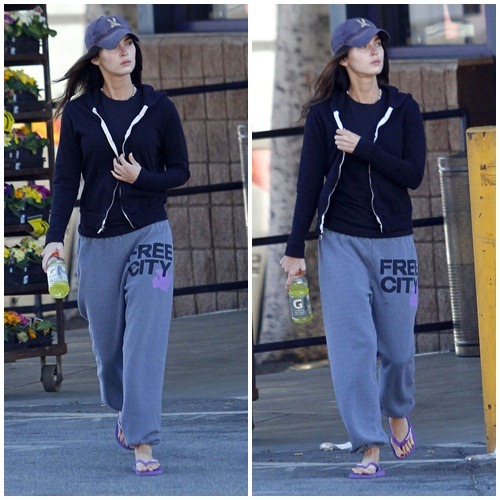 Die Kappe
Die Jogginghose
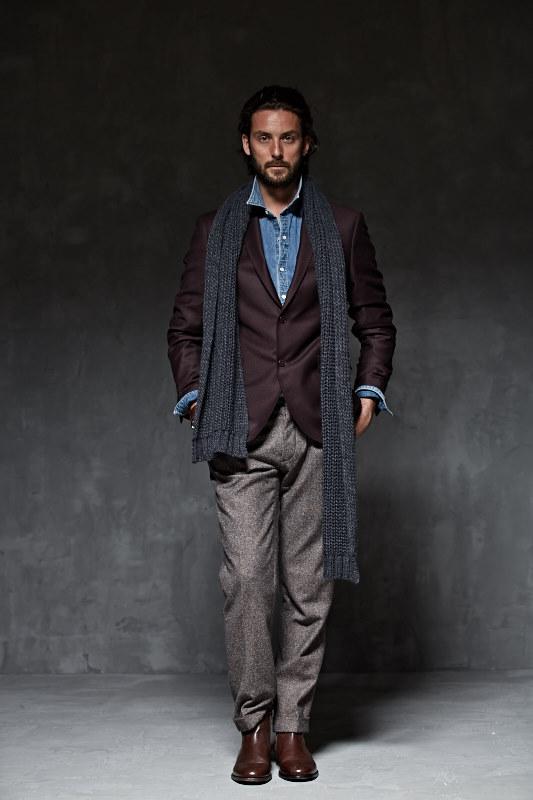 Der Schal
Die Hose
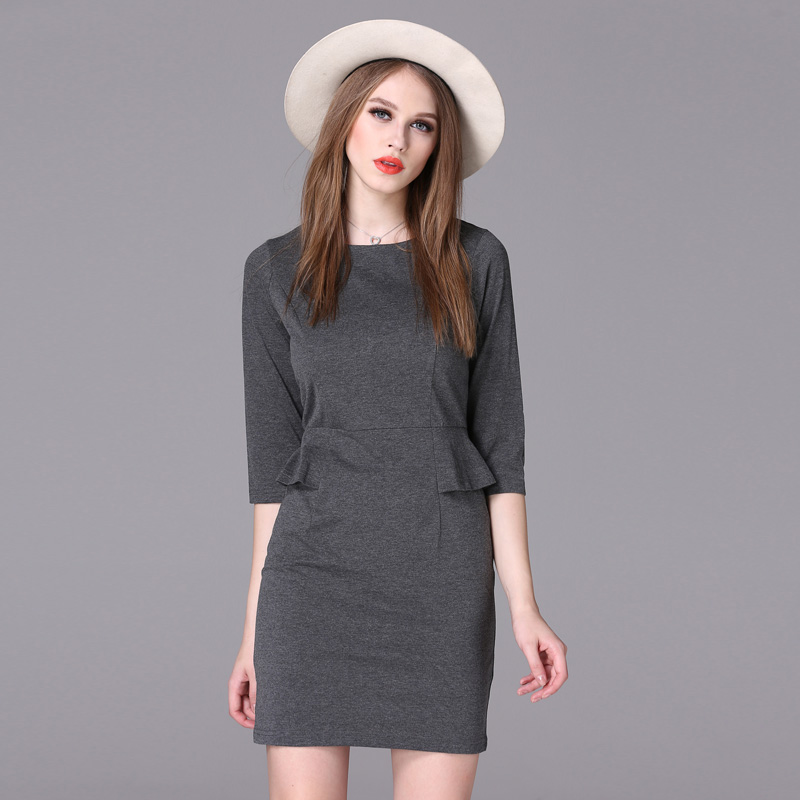 Der Hut
Das Kleid
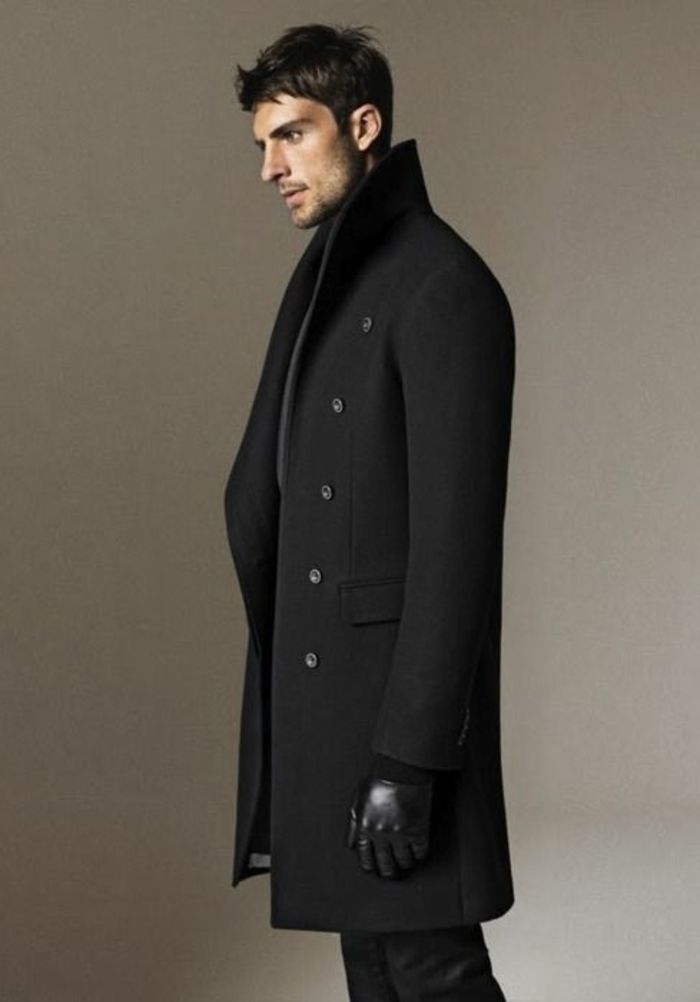 Der Mantel
Die Handschuhe
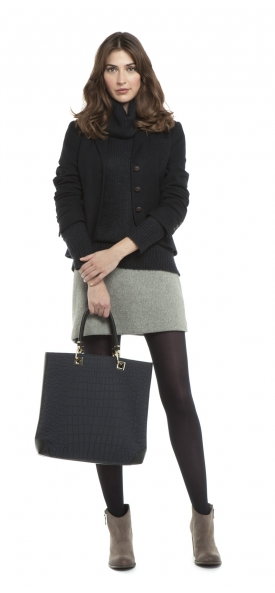 Der Rock
Die Strümpfe
JETZT BIST DU DRAN!
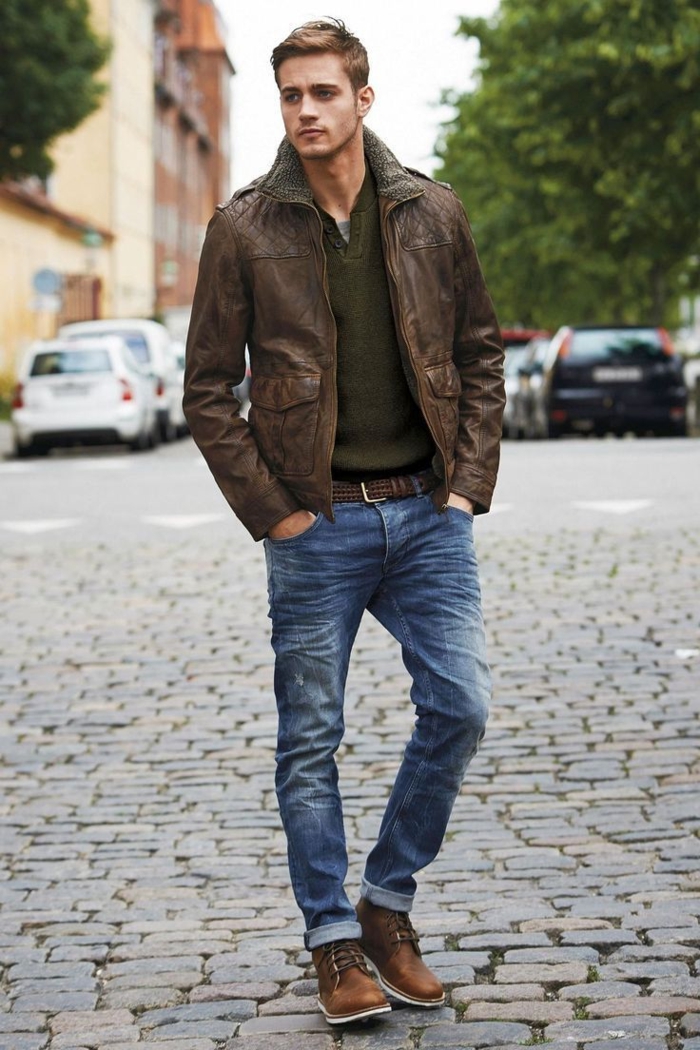 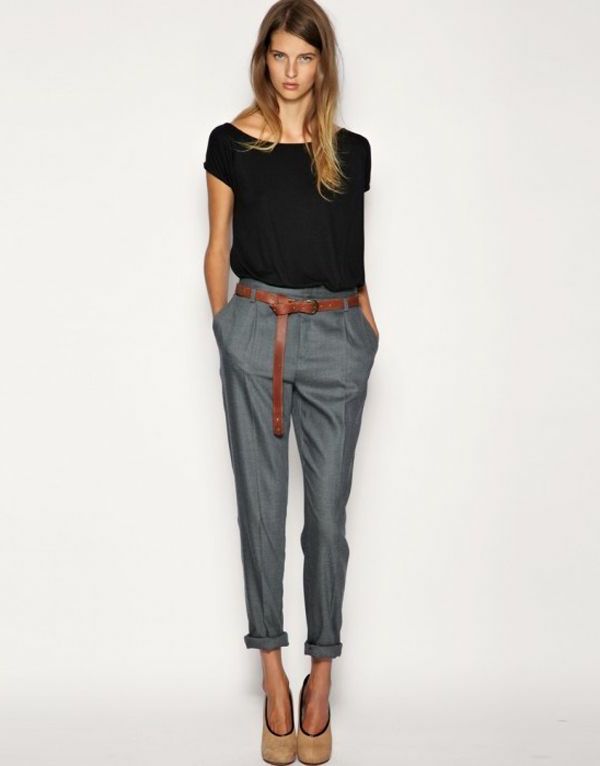 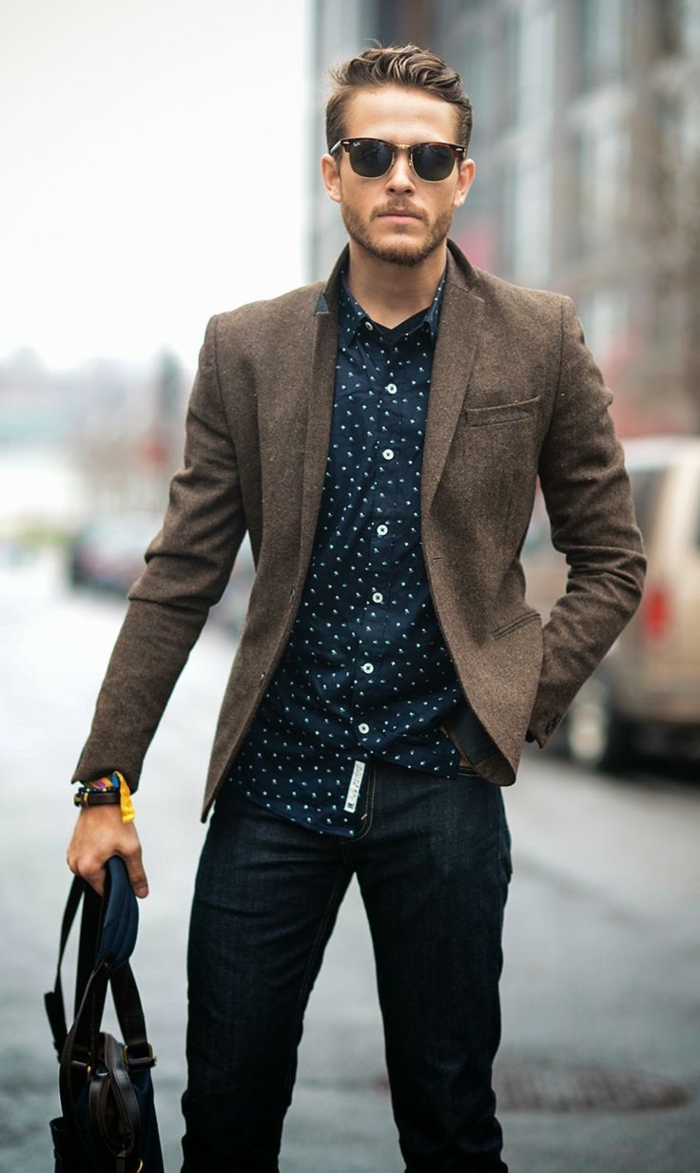 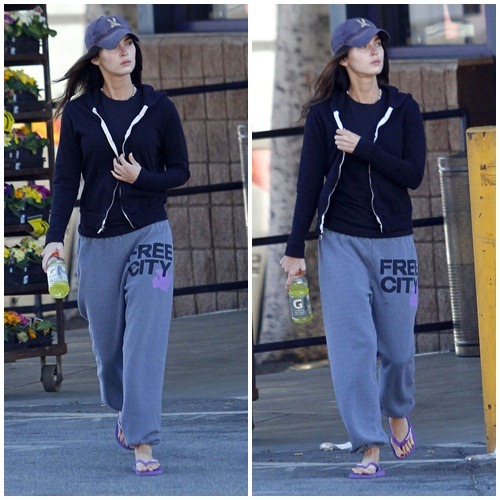 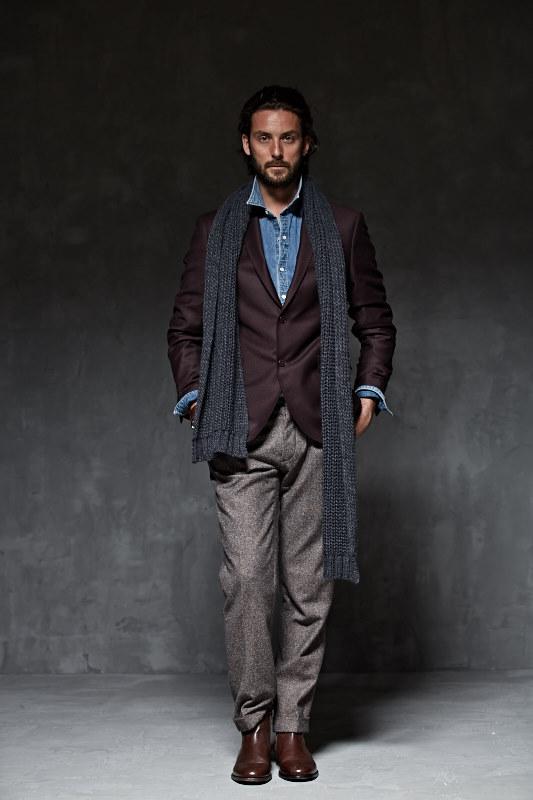 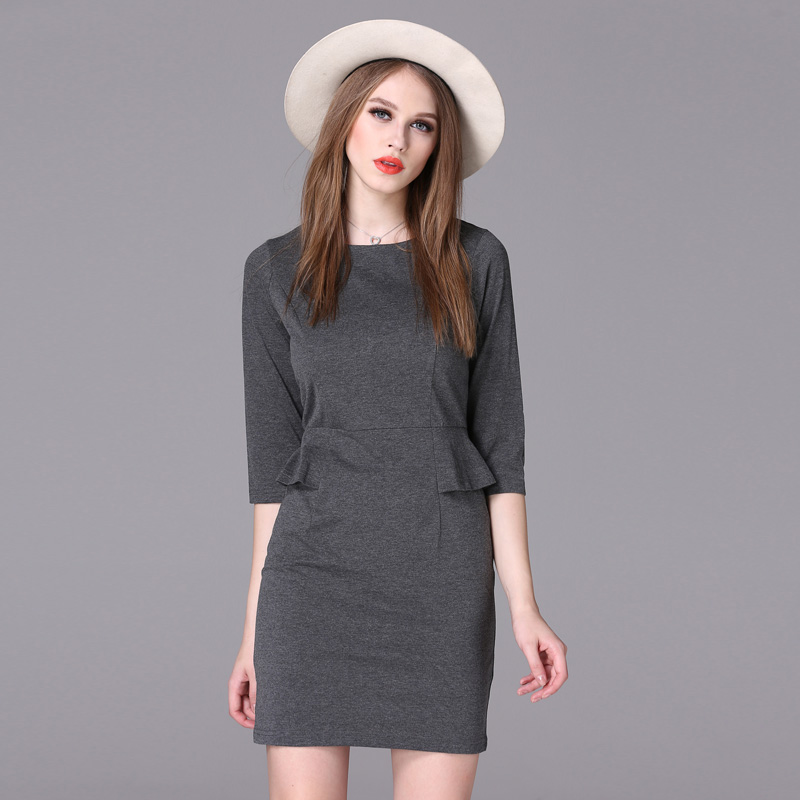 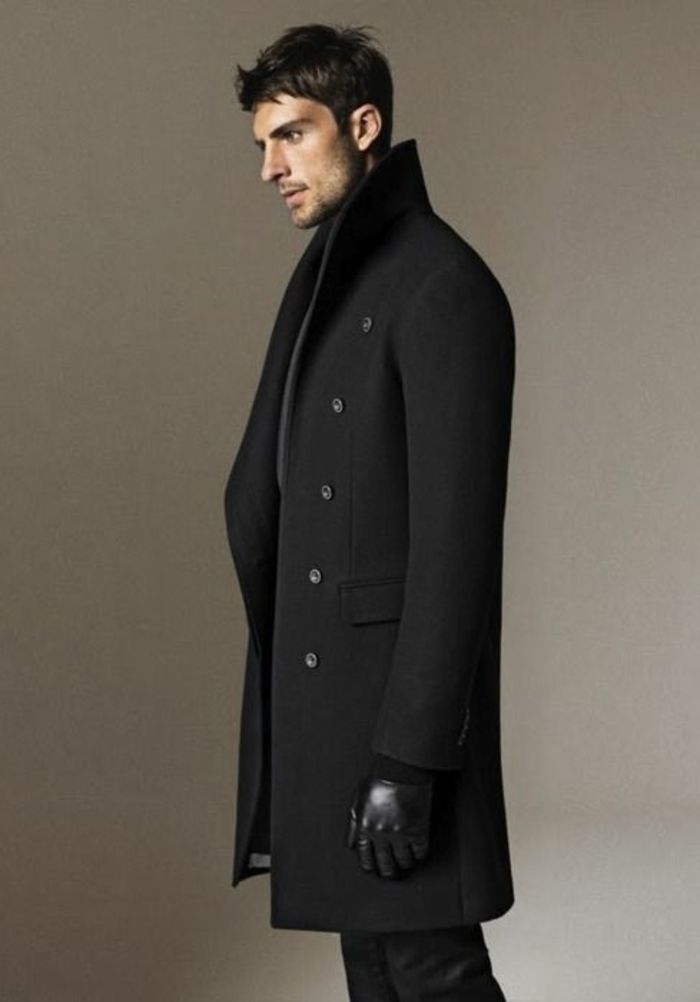 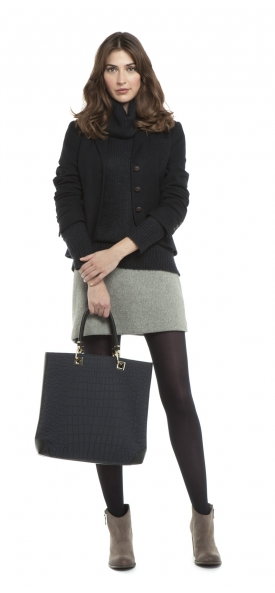 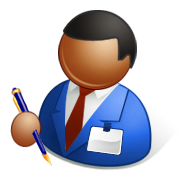 (Arbeitsblatt)
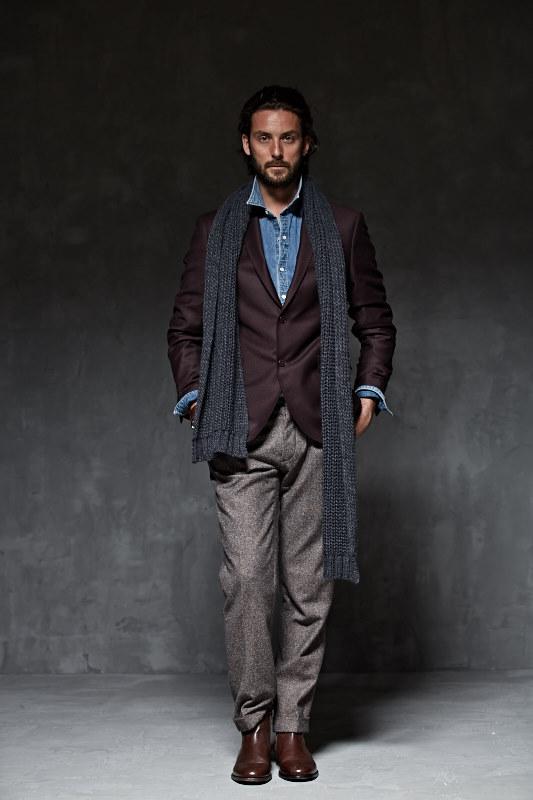 Die Kappe
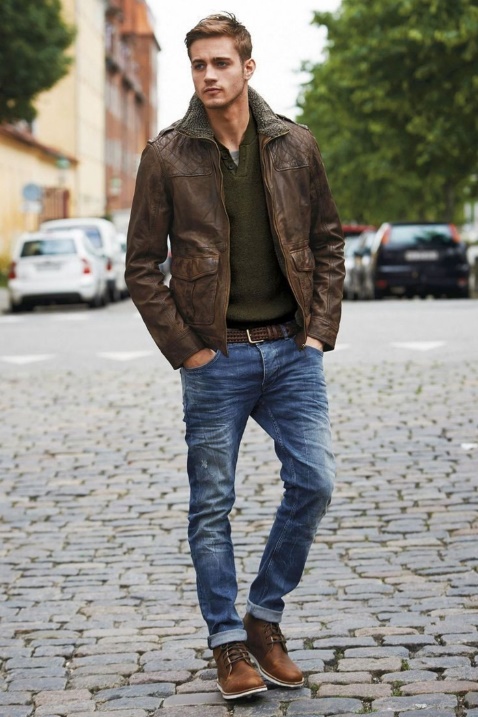 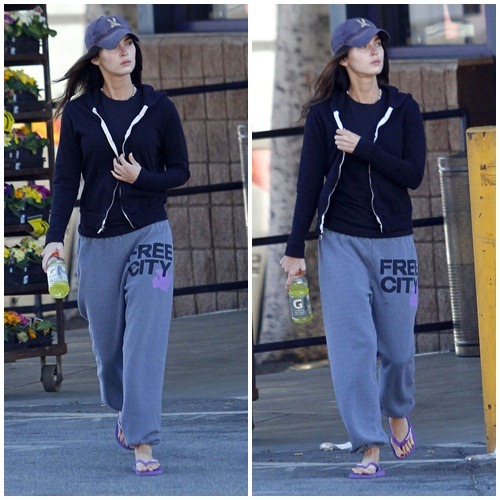 Der Schal
Der Pullover
Die Jacke
Das T-Shirt
Das Hemd
Die Jeans
Die Jogginghose
Die Schuhe
Die Hose
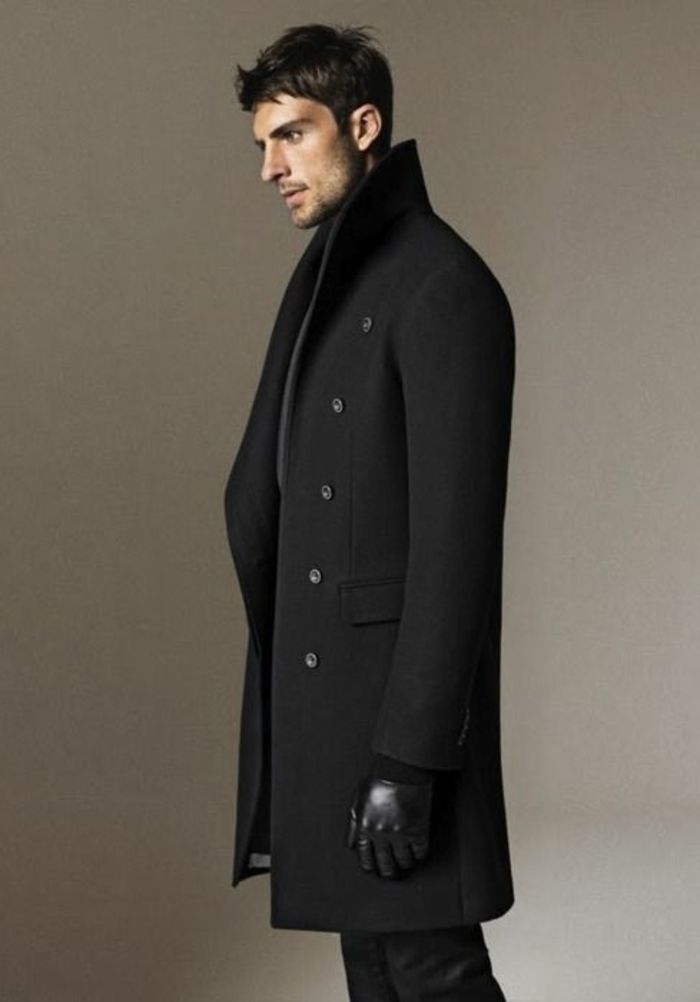 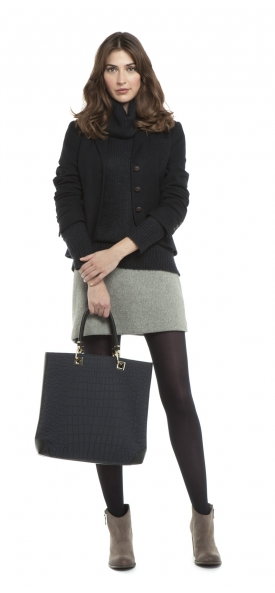 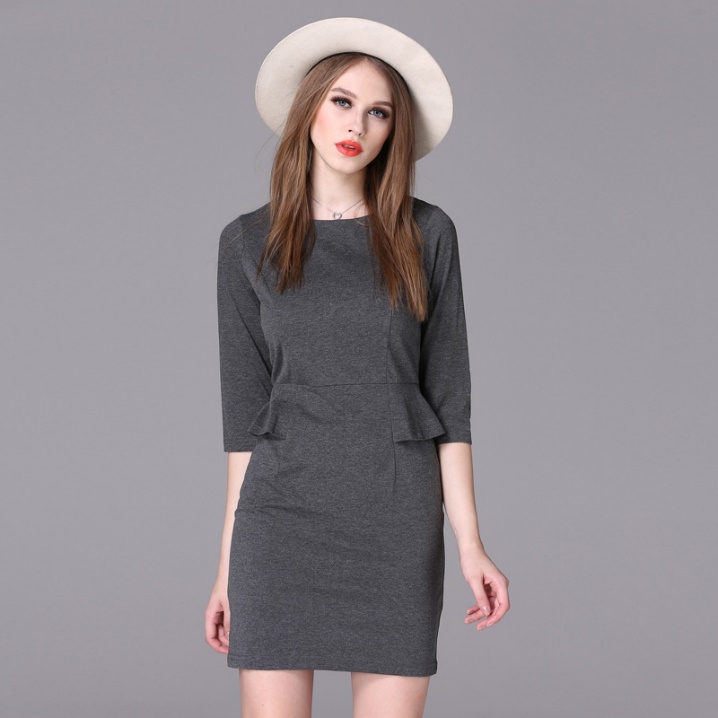 Der Hut
Der Mantel
Der Rock
Die Strümpfe
Die Handschuhe
Das Kleid
WAS TRÄGT ER?
WAS TRÄGT SIE?
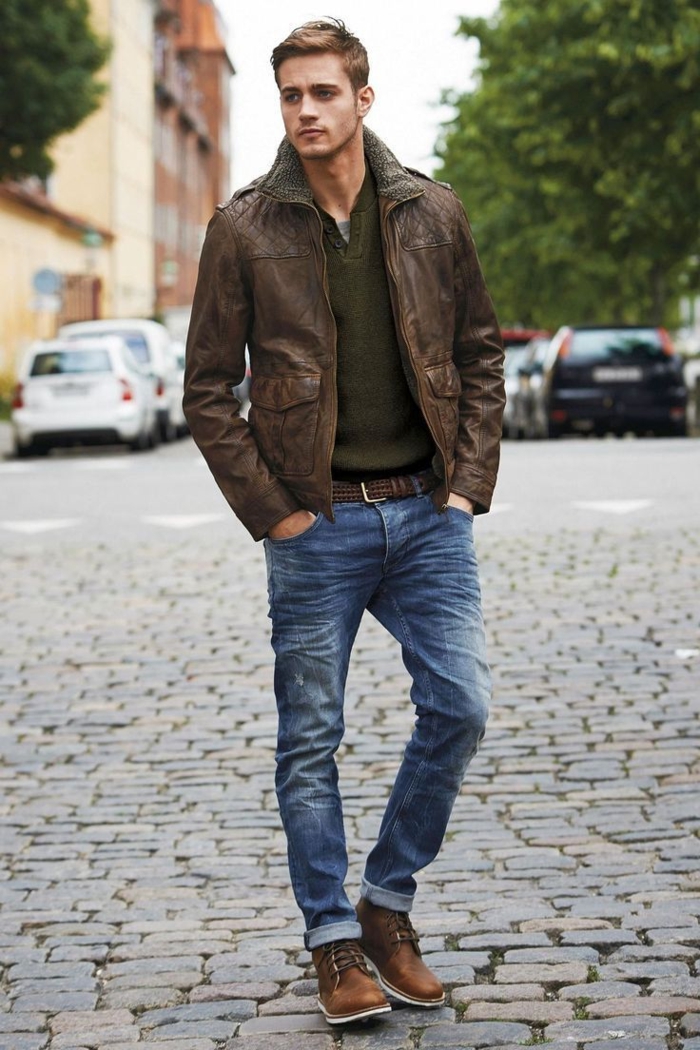 Er trägt einen Pullover. Sein Pullover ist …
Er trägt eine Jacke. Seine Jacke ist …
Er trägt ein T-Shirt. Sein T-Shirt ist …
Er trägt Ø Schuhe. Seine Schuhe sind …
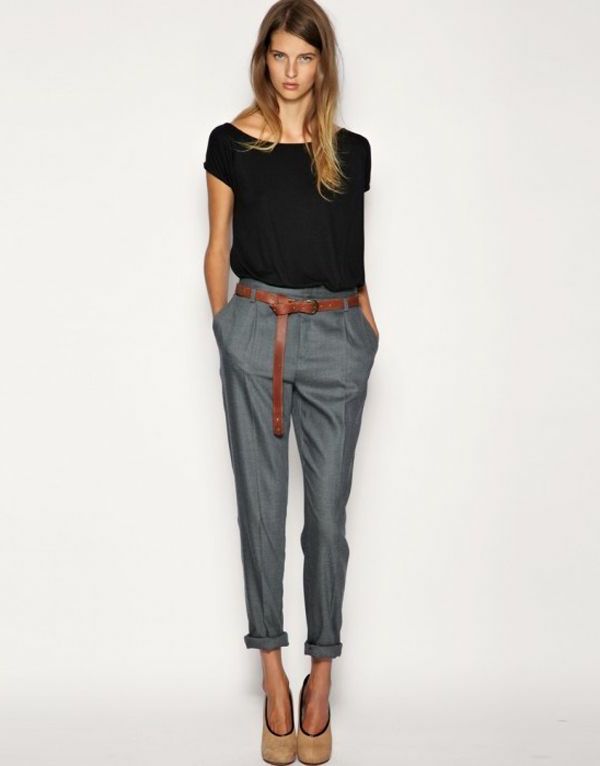 Sie trägt einen Gürtel. Ihr Gürtel ist …
Sie trägt eine Hose. Ihre Hose ist …
Sie trägt ein T-Shirt. Ihr T-Shirt ist …
Sie trägt Ø Schuhe. Ihre Schuhe sind …
JETZT BIST DU DRAN!
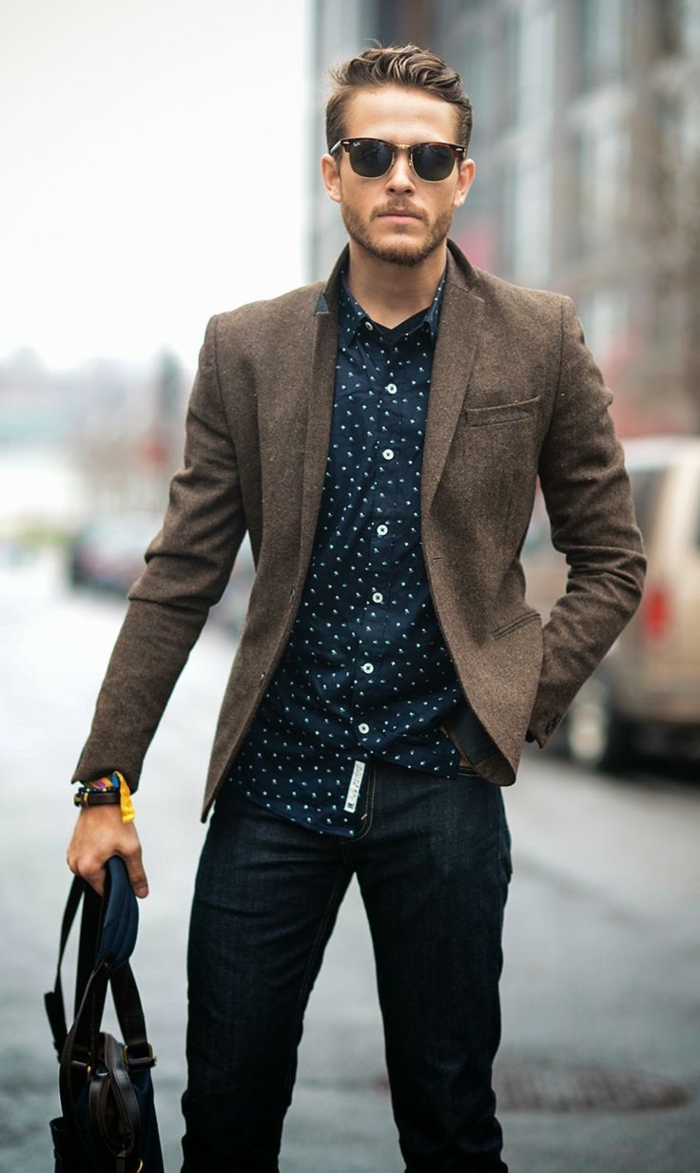 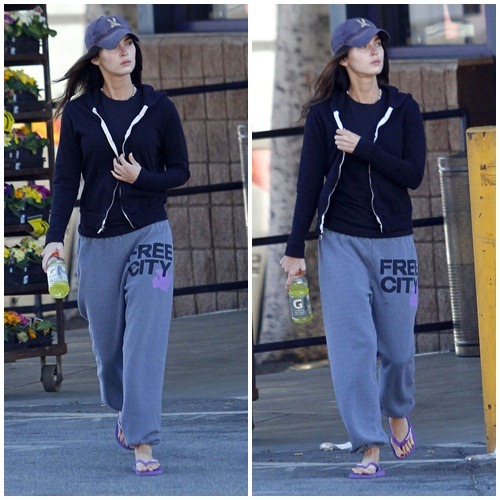 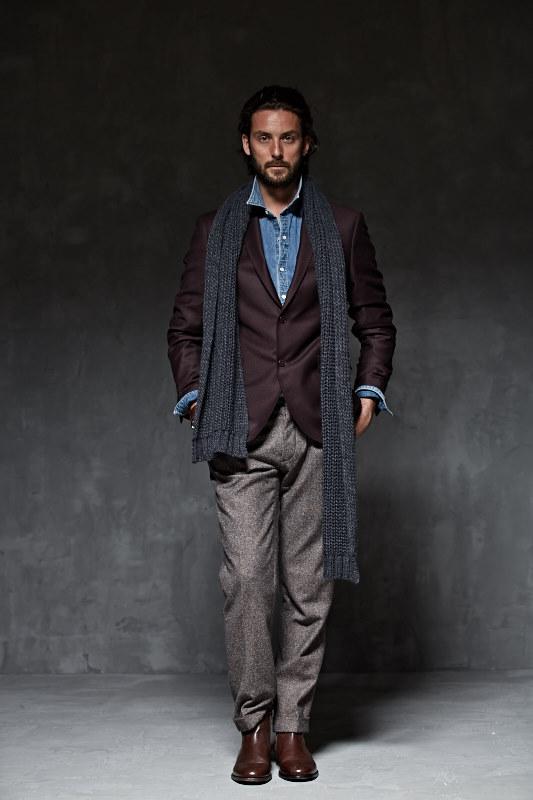 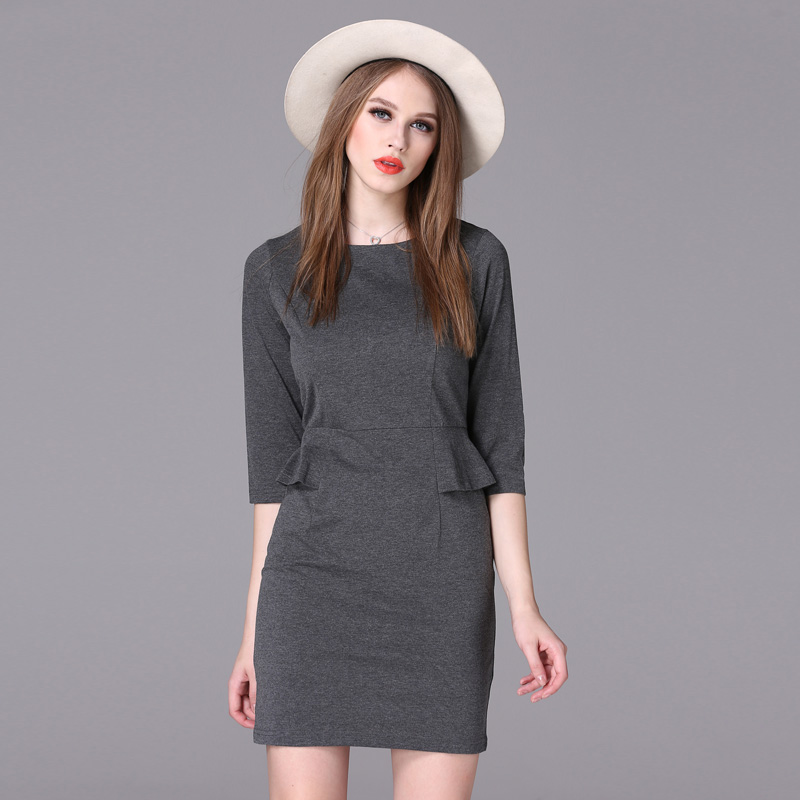 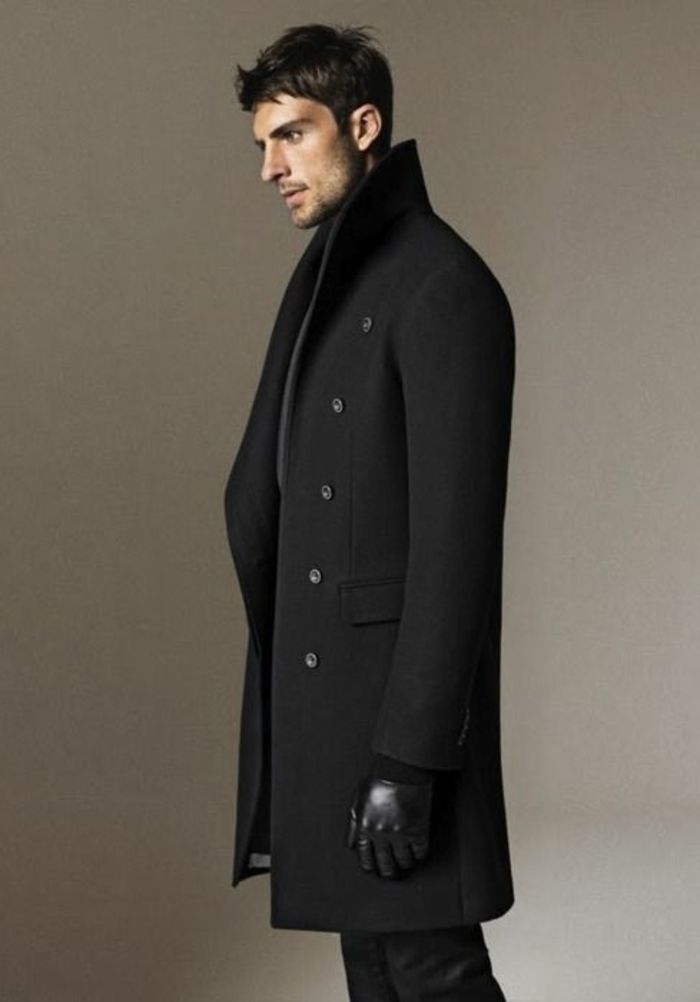 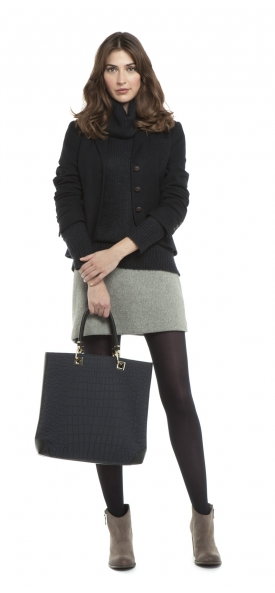 WIE FINDEST DU …?
elegant
klasse
schick
cool
schön
modisch
praktisch
originell
bequem
lustig
altmodisch
hässlich
Ich finde einen Pullover (nicht)…
Ich finde eine Jacke (nicht)…
Ich finde ein T-Shirt (nicht)…
Ich finde Ø Schuhe (nicht)…
elegant
klasse
schick
cool
schön
modisch
praktisch
originell
bequem
lustig
altmodisch
hässlich
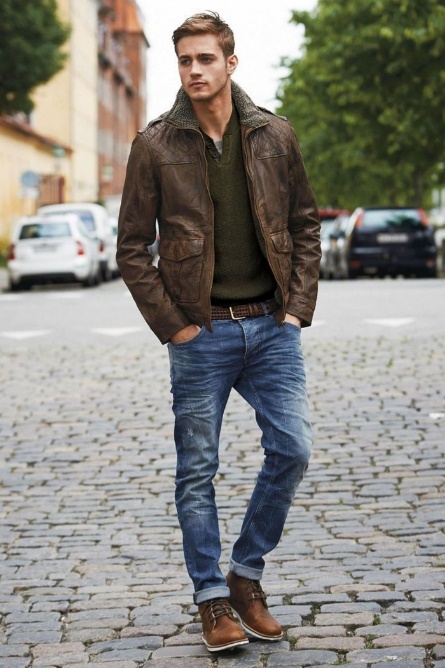 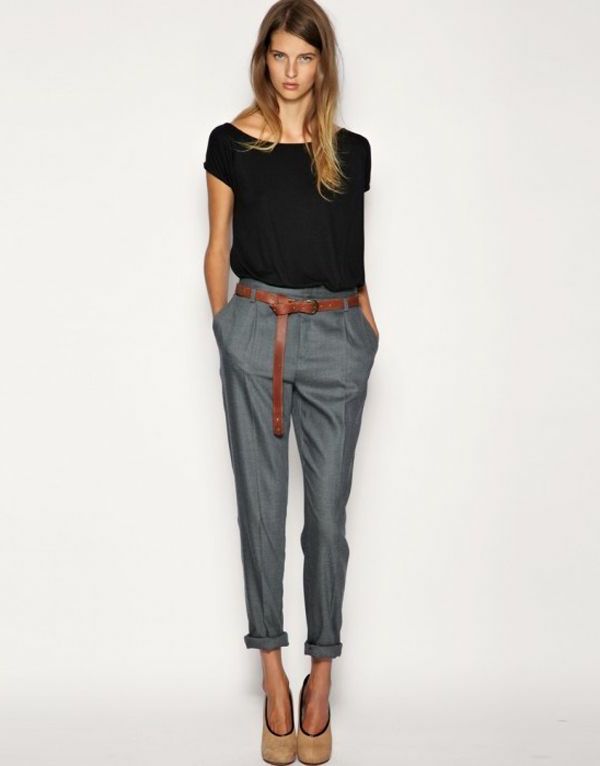 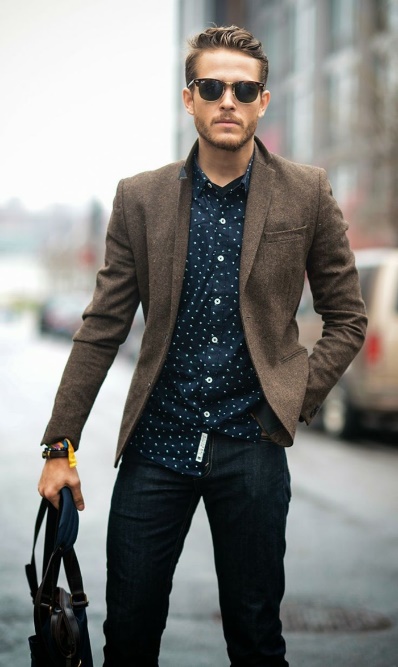 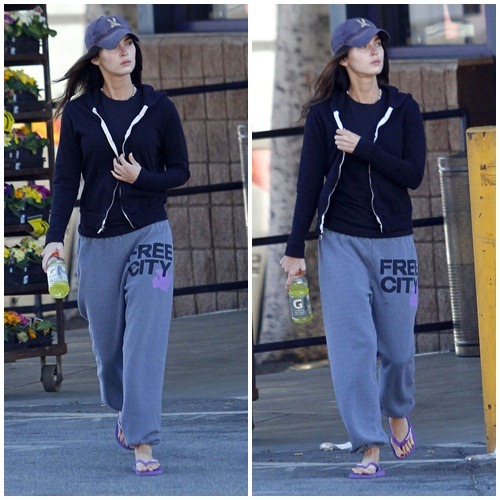 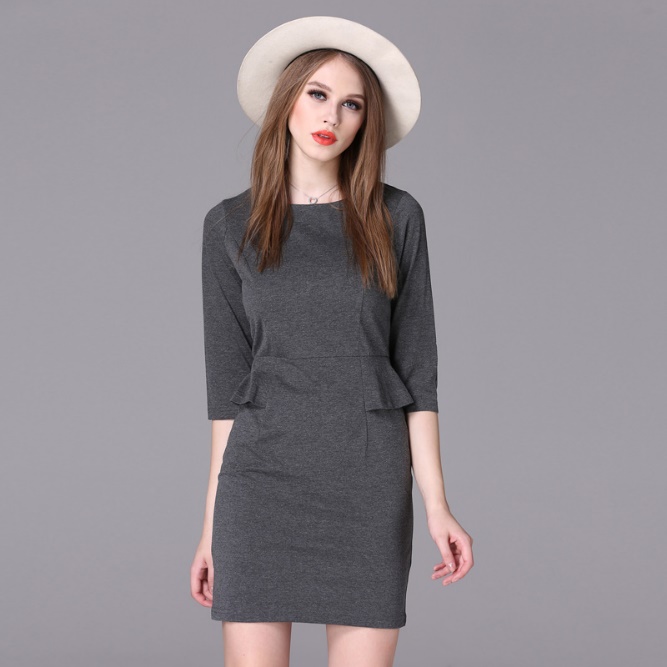 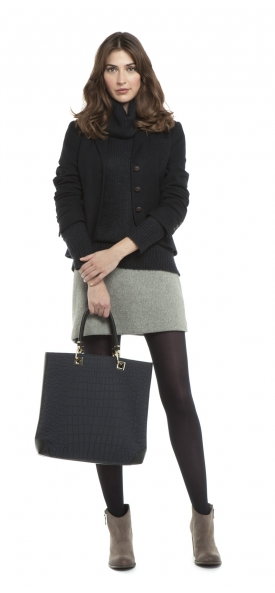 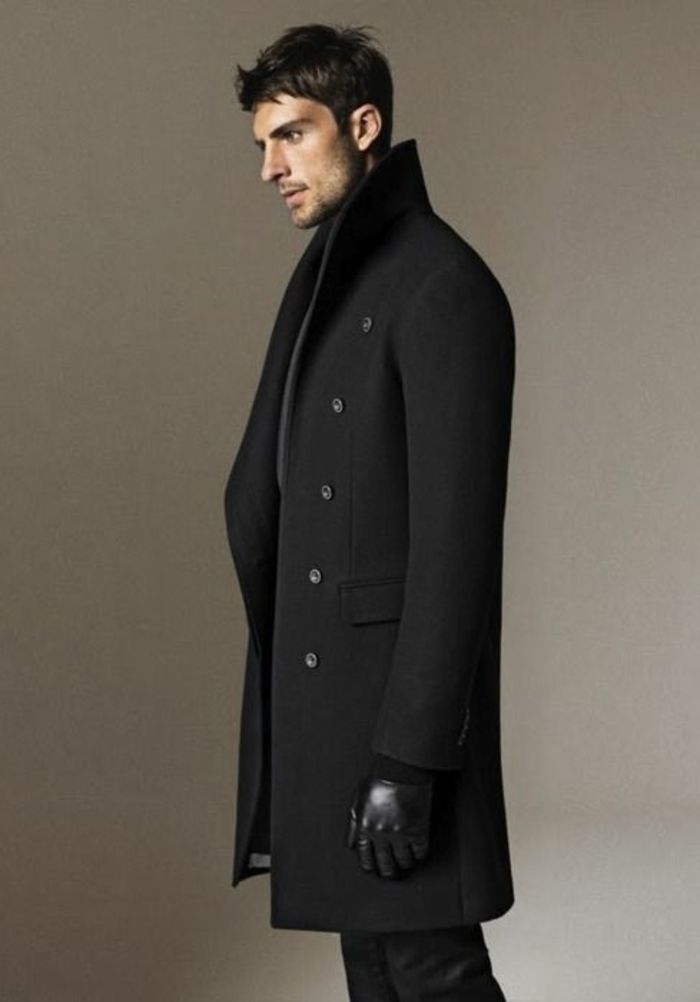 WELCHEN LOOK MAGST DU (NICHT)?
WARUM?
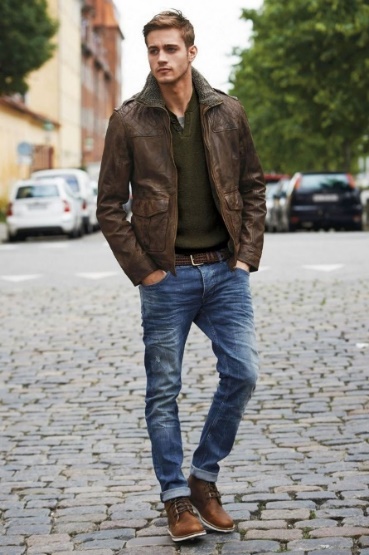 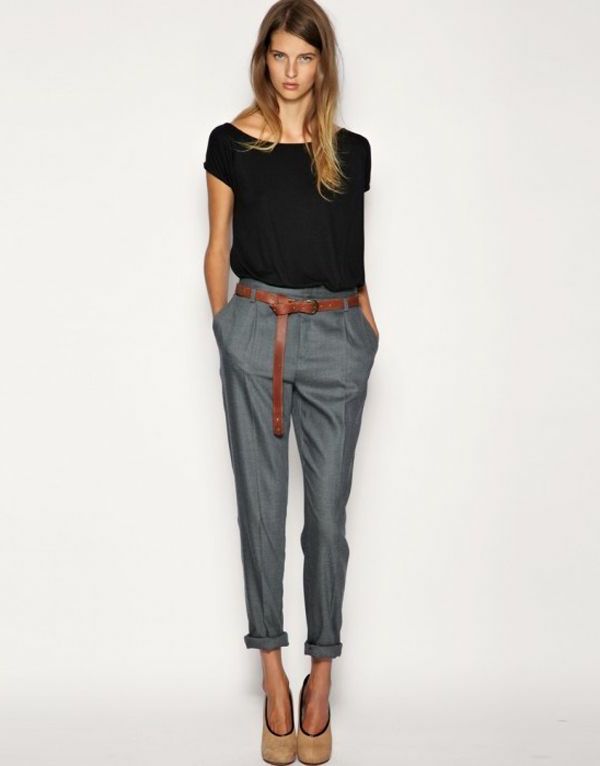 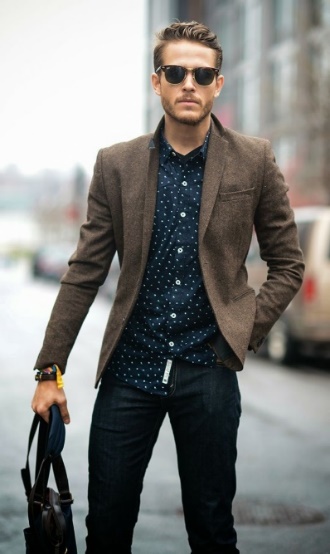 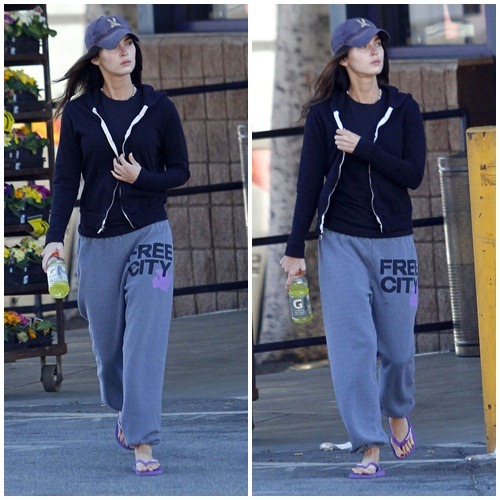 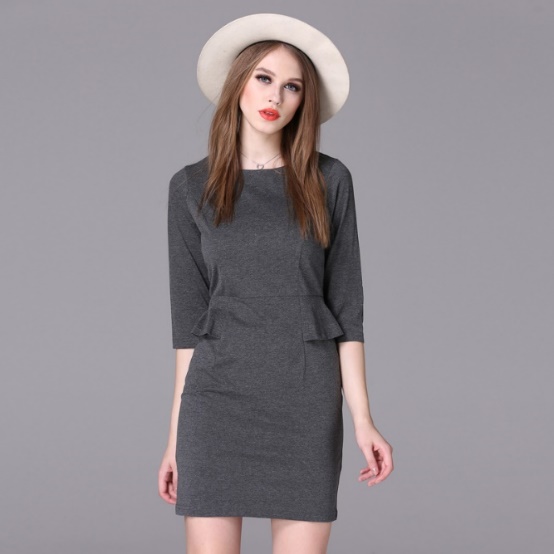 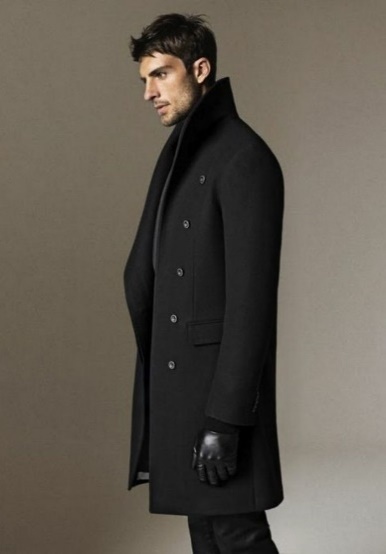 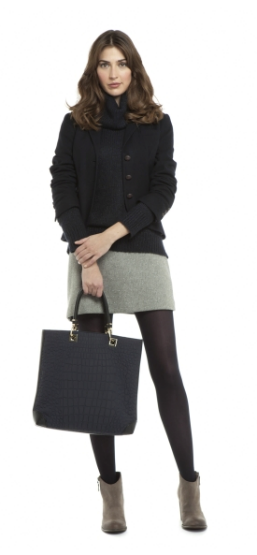 4
1
5
2
6
7
3
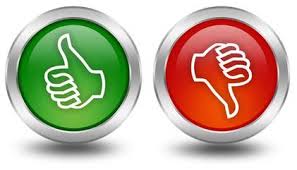 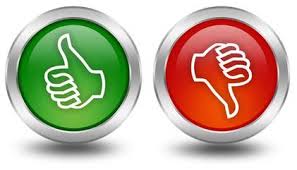 Top
Flop
Ich mag den Look Nummer ... nicht.
Ich mag den Look Nummer ...
Er / sie trägt …
Er / sie trägt …
… ist meine Lieblingsfarbe.
… ist nicht meine Lieblingsfarbe.
Ich finde seinen .. / seine .. / sein ..   …
Ich finde seinen .. / seine .. / sein .. (nicht) …
Ich finde ihren .. / ihre .. / ihr .. (nicht)  …
Ich finde ihren .. / ihre .. / ihr ..   …
Das ist nicht mein Stil.
Das ist mein Stil.
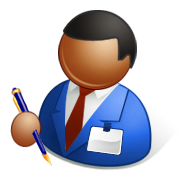 (Arbeitsblatt)
Welchen Look magst du? Welchen Look magst du nicht? Warum?
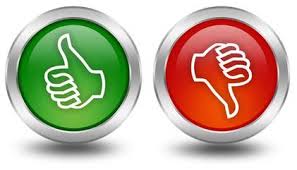 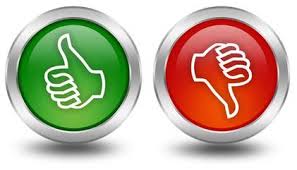 Top
Flop
Ich mag den Look Nummer ...
Ich mag den Look Nummer ... nicht.
Er / sie trägt einen .. / eine .. / ein ..
Er / sie trägt einen .. / eine .. / ein ..
Sein .. / seine .. / sein ..  ist …
Sein .. / seine .. / sein ..  ist (nicht) …
Ihr .. / ihre .. / ihr ..  ist …
Ihr .. / ihre .. / ihr ..  ist (nicht) …
… ist nicht meine Lieblingsfarbe.
… ist meine Lieblingsfarbe.
Ich finde seinen .. / seine .. / sein ..   …
Ich finde seinen .. / seine .. / sein .. (nicht) …
Ich finde ihren .. / ihre .. / ihr ..   …
Ich finde ihren .. / ihre .. / ihr ..   (nicht) …
Das ist nicht mein Stil.
Das ist mein Stil.